ΑΣΚΗΣΗ
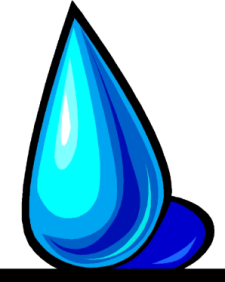 1) Αναφέρατε τρεις κατηγορίες ρυπαντών
       α)……………………………..,β)……………………………,γ)………………………


 2) Αναφέρατε πώς ορίζεται ο βαθμός ευτροφισμού  του νερού
 

 3) Επιλέξτε την σωστή απάντηση

    Για την διατήρηση της ζωής των ψαριών απαιτείται συγκέντρωση οξυγόνου 

α) 1-2 ppm
β) 2-4 ppm
γ) 4-6 ppm
δ)6-8 ppm
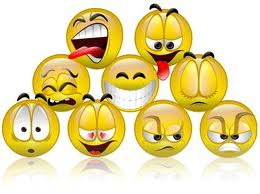